Ломаные
Определение. Фигура, образованная конечным набором отрезков, расположенных так, что конец первого является началом второго, конец второго – началом третьего и т. д., называется ломаной линией или просто ломаной. Отрезки называются сторонами ломаной, а их концы – вершинами ломаной.
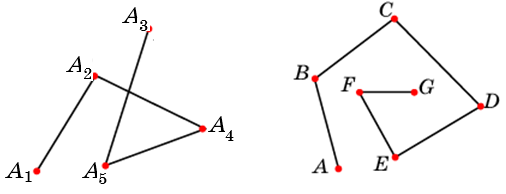 Ломаная обозначается последовательным указанием её вершин. Напри­мер, ломаная A1A2A3A4A5 , ломаная АВСDEFG и т. д.
Определение. Длиной ломаной называется сумма длин ее сторон.
[Speaker Notes: В режиме слайдов ответы появляются после кликанья мышкой]
Определение. Ломаная называется простой, если её соседние стороны имеют только общую вершину, а не соседние стороны не имеют общих точек.
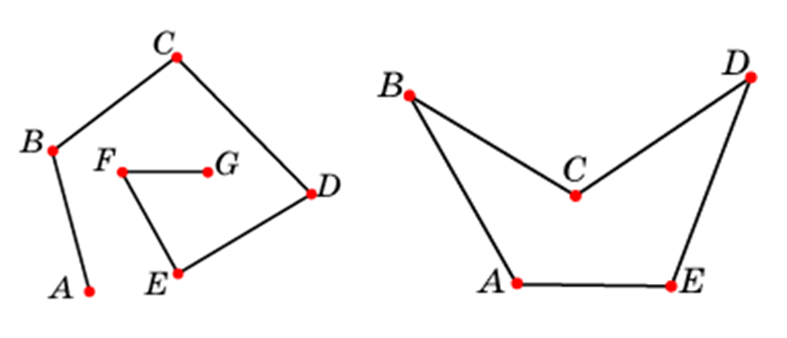 Определение. Ломаная называется замкнутой, если начало первого отрезка ломаной совпадает с концом последне­го.
[Speaker Notes: В режиме слайдов ответы появляются после кликанья мышкой]
Всякая простая замкнутая ломаная разбивает плоскость на две области – внутреннюю и внешнюю так, что луч с вершиной во внутренней точке (A) пересекает ломаную в нечётном числе точек, а луч с вершиной во внешней точке (B, C) может пересекать ломаную только в чётном числе точек.
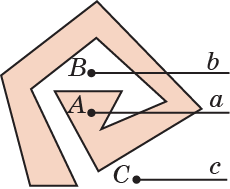 Это утверждение носит название «теорема Жордана» по имени французского математика К. Жордана (1838-1922). Доказательство этого утверждения мы приводить не будем.
[Speaker Notes: В режиме слайдов ответы появляются после кликанья мышкой]
Вопрос 1
Что называется ломаной, сторонами и вершинами ломаной?
Ответ: Ломаной называется фигура, образованная конечным набором отрезков, расположенных так, что конец первого является началом второго, конец второго – началом третьего и т. д. Точки называются вершинами ломаной, а отрезки называются сторонами ломаной.
[Speaker Notes: В режиме слайдов ответы появляются после кликанья мышкой]
Вопрос 2
Как обозначается ломаная?
Ответ: Ломаная обозначается последовательным указанием её вершин.
[Speaker Notes: В режиме слайдов ответы появляются после кликанья мышкой]
Вопрос 3
Что называется длиной ломаной?
Ответ: Длиной ломаной называется сумма длин её сторон.
[Speaker Notes: В режиме слайдов ответы появляются после кликанья мышкой]
Вопрос 4
Какая ломаная называется простой?
Ответ: Ломаная называется простой, если её соседние стороны имеют только общую вершину, а не соседние стороны не имеют общих точек.
[Speaker Notes: В режиме слайдов ответы появляются после кликанья мышкой]
Вопрос 5
Какая ломаная называется замкнутой?
Ответ: Ломаная называется замкнутой, если начало первого отрезка ломаной совпадает с концом последне­го.
[Speaker Notes: В режиме слайдов ответы появляются после кликанья мышкой]
Вопрос 6
На сколько частей разбивает плоскость простая замкнутая ломаная?
Ответ: Простая замкнутая ломаная разбивает плоскость на две области – внутреннюю и внешнюю.
[Speaker Notes: В режиме слайдов ответы появляются после кликанья мышкой]
Вопрос 7
Верно ли, что любая замкнутая ломаная разбивает плоскость на две области?
Ответ: Нет.
[Speaker Notes: В режиме слайдов ответы появляются после кликанья мышкой]
Упражнение 1
Простая незамкнутая ломаная имеет 10 вершин. Сколько у неё сторон?
Ответ: 9.
[Speaker Notes: В режиме слайдов ответы появляются после кликанья мышкой]
Упражнение 2
Простая замкнутая ломаная имеет 20 сторон. Сколько у неё вершин?
Ответ: 20.
[Speaker Notes: В режиме слайдов ответы появляются после кликанья мышкой]
Упражнение 3
Укажите, какие фигуры, изображённые на рисунке, являются простыми ломаными.
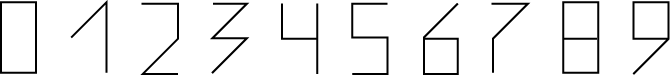 Ответ: 1, 2, 3, 5, 7.
[Speaker Notes: В режиме слайдов ответы появляются после кликанья мышкой]
Упражнение 4
Найдите длину ломаной с концами A, B (стороны квадратных клеток равны 1).
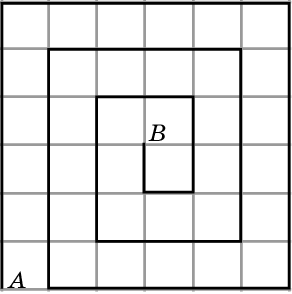 Ответ: 48.
[Speaker Notes: В режиме слайдов ответы появляются после кликанья мышкой]
Упражнение 5
Найдите длину ломаной с концами A, B (стороны квадратных клеток равны 1).
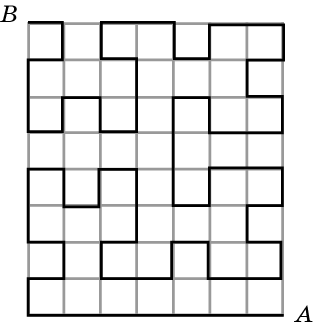 Ответ: 71.
[Speaker Notes: В режиме слайдов ответы появляются после кликанья мышкой]
Упражнение 6
Сравните длины ломаных A1B1C1D1 и A2B2C2D2, не измеряя их.
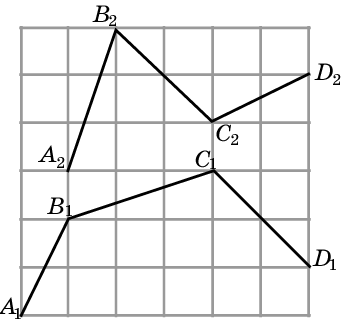 Ответ: Длины равны.
[Speaker Notes: В режиме слайдов ответы появляются после кликанья мышкой]
Упражнение 7
Сравните длины ломаных AB1C, AB2C и AB3C, не измеряя их.
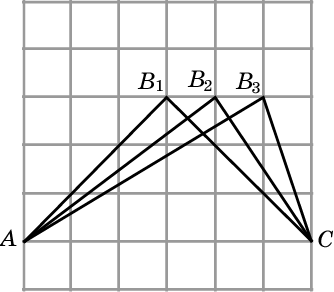 Ответ: AB1C < AB2C < AB3C.
[Speaker Notes: В режиме слайдов ответы появляются после кликанья мышкой]
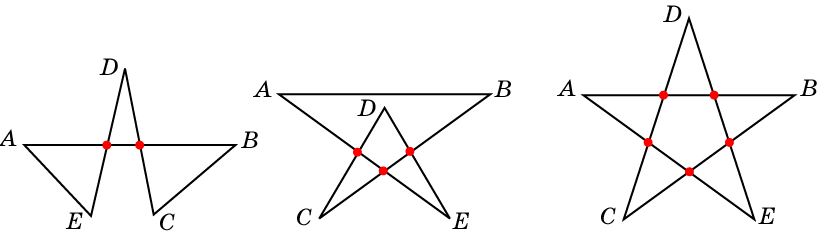 Ответ:
Упражнение 8
Изобразите пятистороннюю ломаную, которая имеет: а) две точки самопересечения; б) три точки самопересечения; в) пять точек самопересечения.
[Speaker Notes: В режиме слайдов ответы появляются после кликанья мышкой]
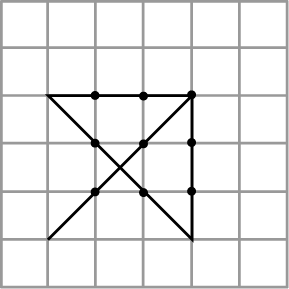 Ответ:
Упражнение 9
Изобразите четырёхстороннюю ломаную, проходящую через все данные точки.
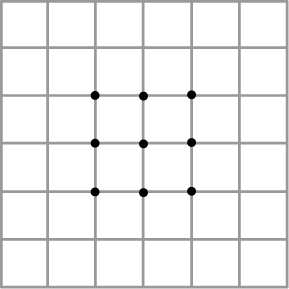 [Speaker Notes: В режиме слайдов ответы появляются после кликанья мышкой]
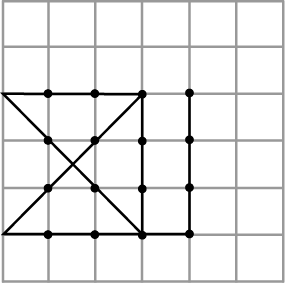 Ответ:
Упражнение 10
Изобразите шестистороннюю ломаную, проходящую через все данные точки.
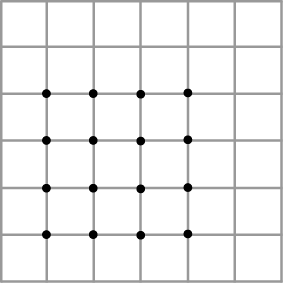 [Speaker Notes: В режиме слайдов ответы появляются после кликанья мышкой]
Упражнение 11
Сколько ломаных длины 4, проходящих по сторонам сетки, состоящей из единичных квадратов, соединяет точки A и B?
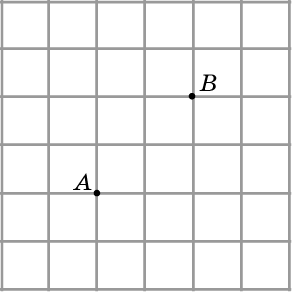 Ответ: 6.
[Speaker Notes: В режиме слайдов ответы появляются после кликанья мышкой]
Упражнение 12
Сколько ломаных длины 5, проходящих по сторонам сетки, состоящей из единичных квадратов, соединяет точки A и B?
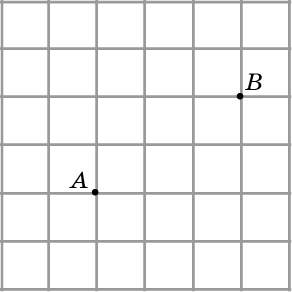 Ответ: 10.
[Speaker Notes: В режиме слайдов ответы появляются после кликанья мышкой]
Упражнение 13
Сколько ломаных кратчайшей длины, проходящих по сторонам сетки, состоящей из единичных квадратов, соединяет точки A и B?
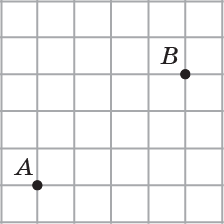 [Speaker Notes: В режиме слайдов ответы появляются после кликанья мышкой]
Решение. Рассмотрим сначала ближайшие к точке A вершины сетки. Количество кратчайших ломаных из точки A в эти вершины равно 1. Будем последовательно брать всё более удалённые вершины сетки. Заметим, что число кратчайших ломаных, соединяющих вершину A с вершиной сетки, равно сумме числа ломаных, соединяющих вершину A с вершинами, расположенными снизу и слева от данной вершины. В результате получаем, что число кратчайших ломаных, соединяющих точки A и B равно 35.
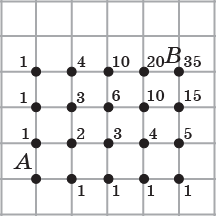 [Speaker Notes: В режиме слайдов ответы появляются после кликанья мышкой]
Бесконечная таблица чисел, расположенных так, как показано на рисунке, которую мы использовали при решении данной задачи, называется треугольником Паскаля.
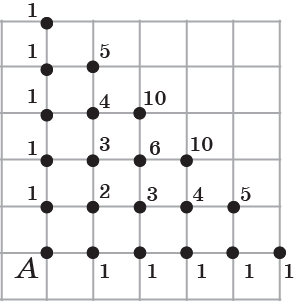 На сторонах этой таблицы, выходящих из вершины A стоят единицы. Для остальных точек соответствующие числа равны сумме чисел, стоящих снизу и слева от данных чисел. 
	Для более подробного знакомства с треугольником Паскаля рекомендуем книгу
	Успенский В. А. Треугольник Паскаля. – 2-е изд. – М.: Наука, 1979.
[Speaker Notes: В режиме слайдов ответы появляются после кликанья мышкой]
Упражнение 14
Сколько ломаных длины 6, проходящих по сторонам сетки, состоящей из единичных квадратов, соединяет точки A, B и C?
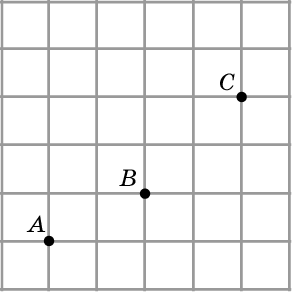 Ответ: 18.
[Speaker Notes: В режиме слайдов ответы появляются после кликанья мышкой]
Упражнение 15
Сколько имеется путей из A и B по отрезкам, изображенным на рисунке, в направлениях указанных стрелками?
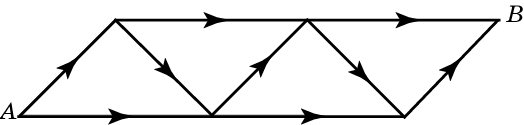 Ответ: 8.
[Speaker Notes: В режиме слайдов ответы появляются после кликанья мышкой]
Упражнение 16
Сколько имеется путей из A и B по отрезкам, изображенным на рисунке, в направлениях указанных стрелками?
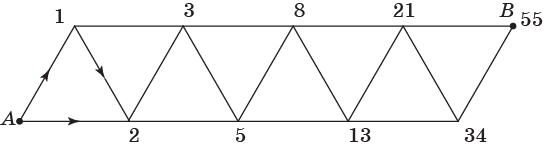 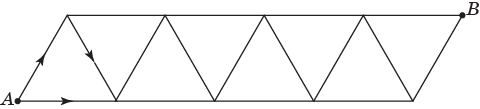 Решение. Рассмотрим сначала ближайшие к точке A вершины. Количество путей из точки A в эти вершины равно 1 и 2. Будем последовательно брать всё более удалённые вершины сетки. Заметим, что число путей, соединяющих вершину A с вершиной сетки равно сумме числа путей, соединяющих вершину A с пройденными соседними вершинами. В результате получаем, что число путей, соединяющих точки A и B, равно 55.
[Speaker Notes: В режиме слайдов ответы появляются после кликанья мышкой]
Числа 1, 1, 2, 3, 5, 8, 13, 21, 34, 55, … Обладают тем свойством, что каждое следующее число, начиная с третьего, равно сумме двух предыдущих. Эти числа называются числами Фибоначчи по имени итальянского математика Леонардо Пизанского (известного как Фибоначчи). 
	Такие числа возникают во многих задачах, в частности, в задаче о кроликах, которой занимался Фибоначчи. Для знакомства с этими числами рекомендуем книгу
	Воробьев Н. Н. Числа Фибоначчи. – 6-е изд. – М.: Наука, 1992.
[Speaker Notes: В режиме слайдов ответы появляются после кликанья мышкой]
Упражнение 17
Проверьте, что линия, изображенная на рисунке, является простой замкнутой ломаной. Выясните, какая из данных точек лежит: а) внутри; б) вне этой ломаной.
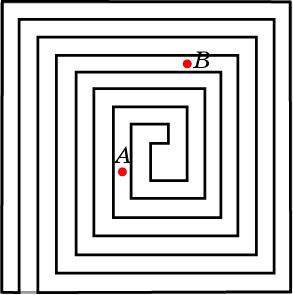 Ответ: а) A;
б) B.
[Speaker Notes: В режиме слайдов ответы появляются после кликанья мышкой]
Упражнение 18
Проверьте, что линия, изображенная на рисунке, является простой замкнутой ломаной. Выясните, какие из данных точек лежат: а) внутри; б) вне этой ломаной.
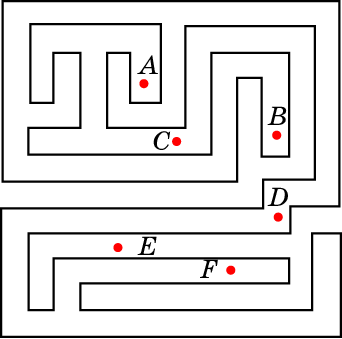 Ответ: а) B, D и F;
б) A, C и E.
[Speaker Notes: В режиме слайдов ответы появляются после кликанья мышкой]
Упражнение 19
Проверьте, что линия, изображенная на рисунке, является простой замкнутой ломаной. Выясните, какие из данных точек лежат: а) внутренней области; б) внешней области.
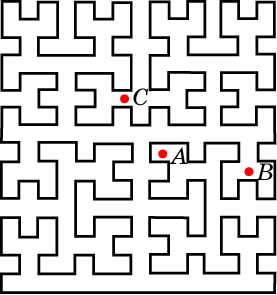 Ответ: а) B;
б) A, С.
[Speaker Notes: В режиме слайдов ответы появляются после кликанья мышкой]
Упражнение 20*
Может ли прямая, не проходящая через вершины простой замкнутой ломаной, пересекать её стороны в нечетном числе точек?
Ответ: Нет. Пусть все точки пересечения принадлежат отрезку AB прямой l, A, B – точки внешней области. Двигаясь по этой прямой из точки A в точку B, и пересекая ломаную, мы переходим из внешней области во внутреннюю.
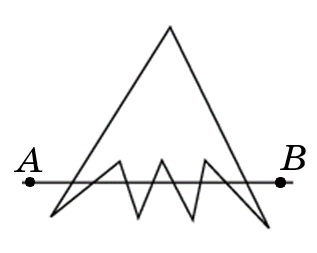 Так как точка B находится во внешней области, то, двигаясь дальше по внутренней области, мы должны будем пересечь ломаную и перейти во внешнюю область. Вход во внутреннюю область и выход из неё дают пару точек. При дальнейшем движении по прямой к точке B всё повторяется. Таким образом, все точки пересечения разбиваются на пары. Следовательно, число этих точек должно быть чётно.
[Speaker Notes: В режиме слайдов ответы появляются после кликанья мышкой]
Упражнение 21*
Прямая l имеет с простой замкнутой ломаной 7 общих точек. Докажите, что существует прямая l', пересекающая эту ломаную более чем в 7 точках.
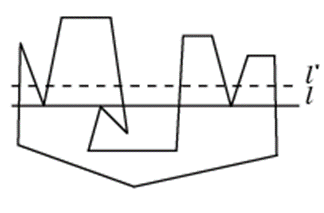 Решение. В силу предыдущей задачи, прямая l должна пройти через нечетное число вершин ломаной, которые не считаются точками пересечения. Тогда в одной из полуплоскостей, ограниченных данной прямой, число углов с вершинами в этих точках, образованных сторонами ломаной, будет больше чем в другой. Немного сдвинем эту прямую, в полуплоскости, в которой число таких углов больше. При этом число общих точек прямой и ломаной увеличится.
[Speaker Notes: В режиме слайдов ответы появляются после кликанья мышкой]